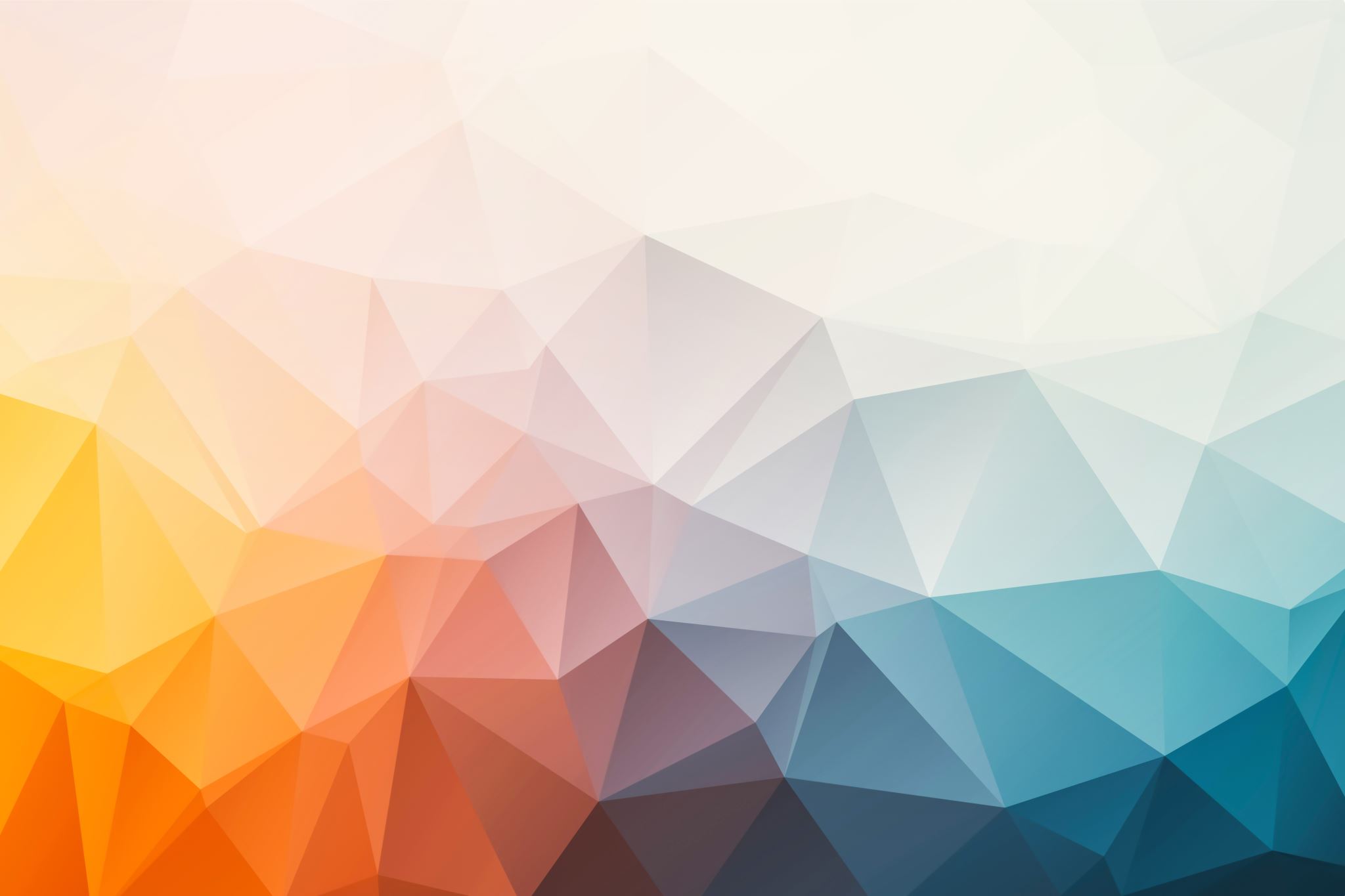 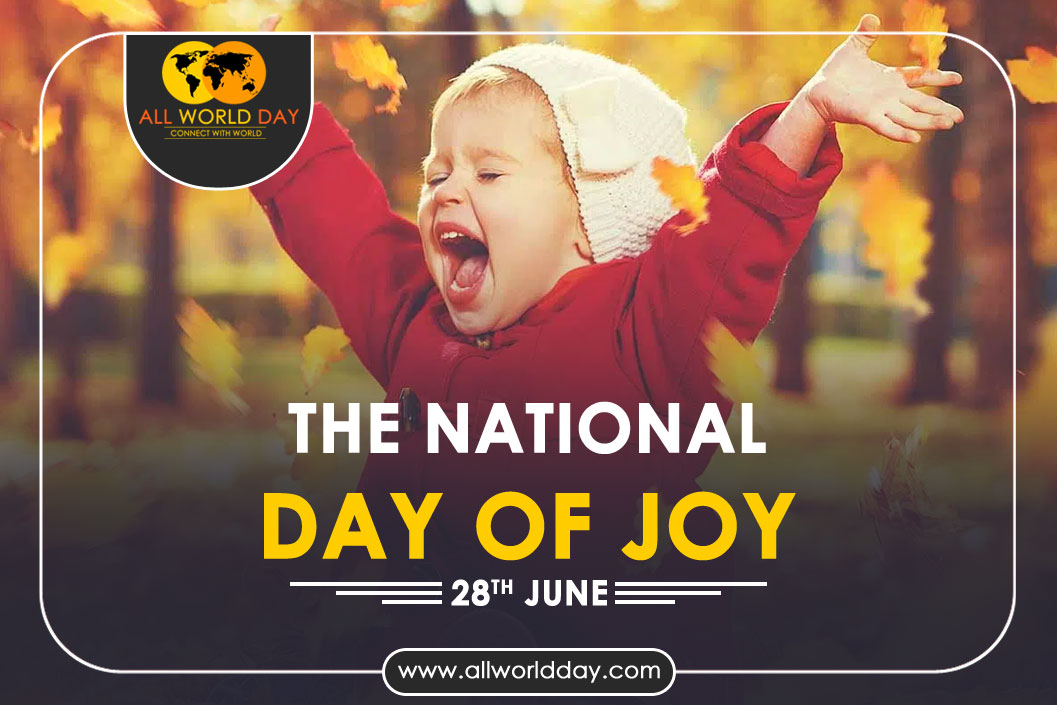 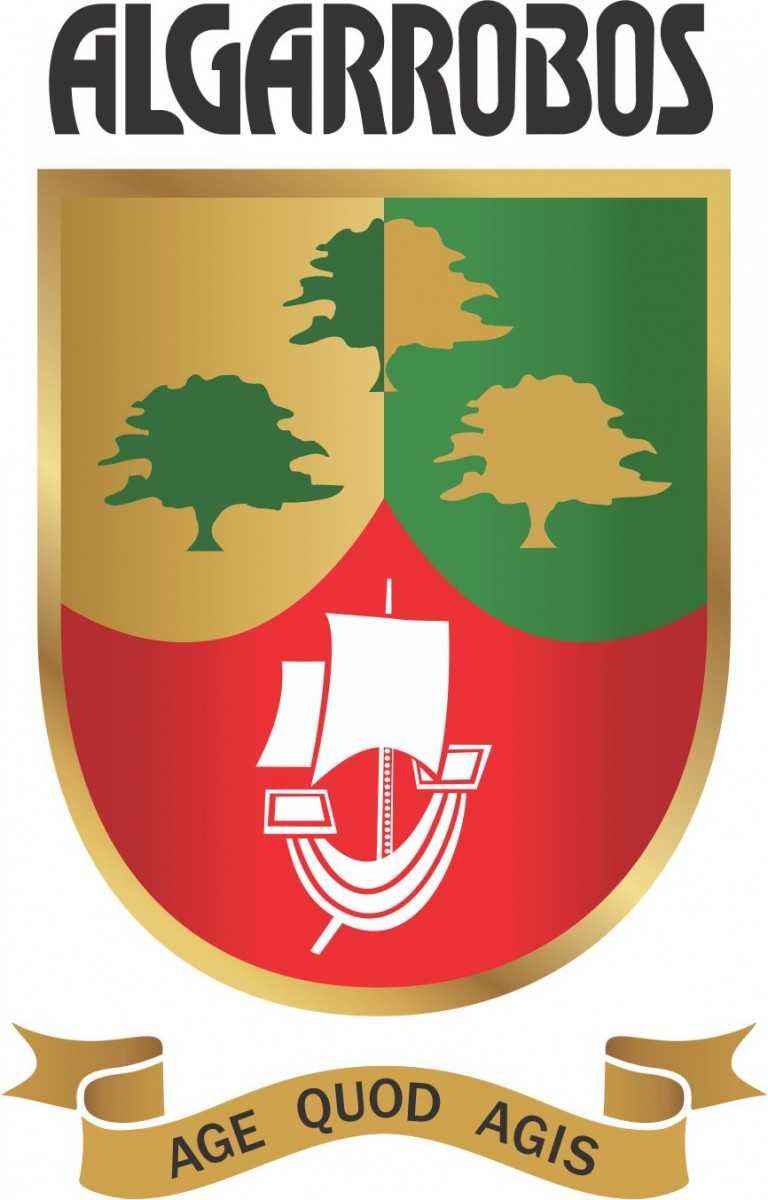 ¨THE NATIONAL DAY OF JOY¨
NAMES AND SURNAMES: SANTIAGO ARBULÚ MIMBELA
GRADE AND SECTION: SIXTH GRADE ¨B¨
COURSE: ENGLISH
ISSUE: THE NATIONAL DAY OF JOY
DATE: WEDNESDAY JUNE 28
¨THE NATIONAL DAY OF JOY¨
The purpose of the commemoration is to reflect on and value this sensation despite the adversities of life.
It was the Colombian citizen Alfonso Becerra, who proposed to install a day to pay homage to joy.
Although at first it was celebrated in some countries, it later became global.